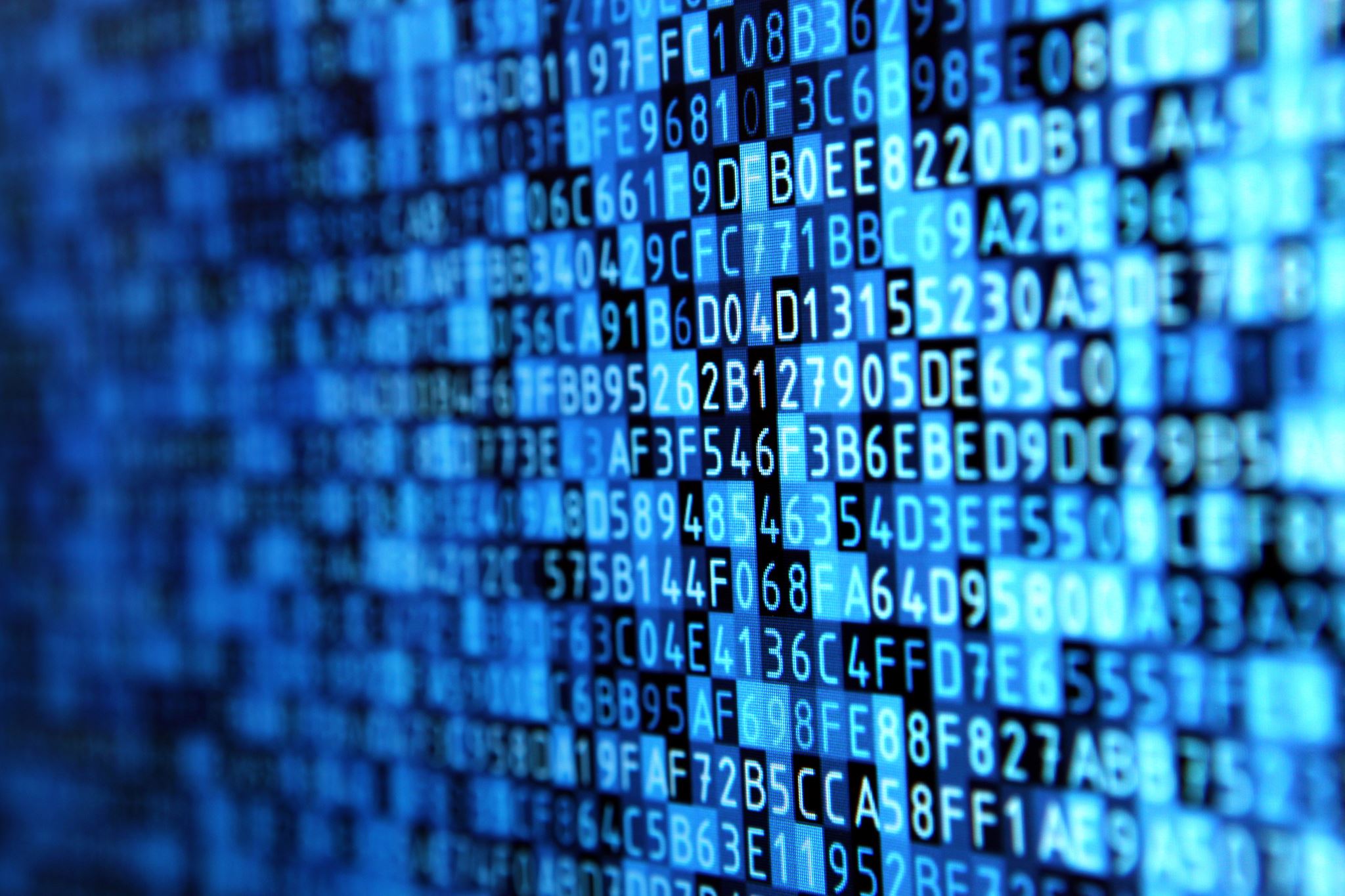 Should We Regulate Non-Personal Data?
Bart van der Sloot, Senior Researcher, Tilburg Institute for Law, Technology and Society, Tilburg University, Netherlands
www.bartvandersloot.com
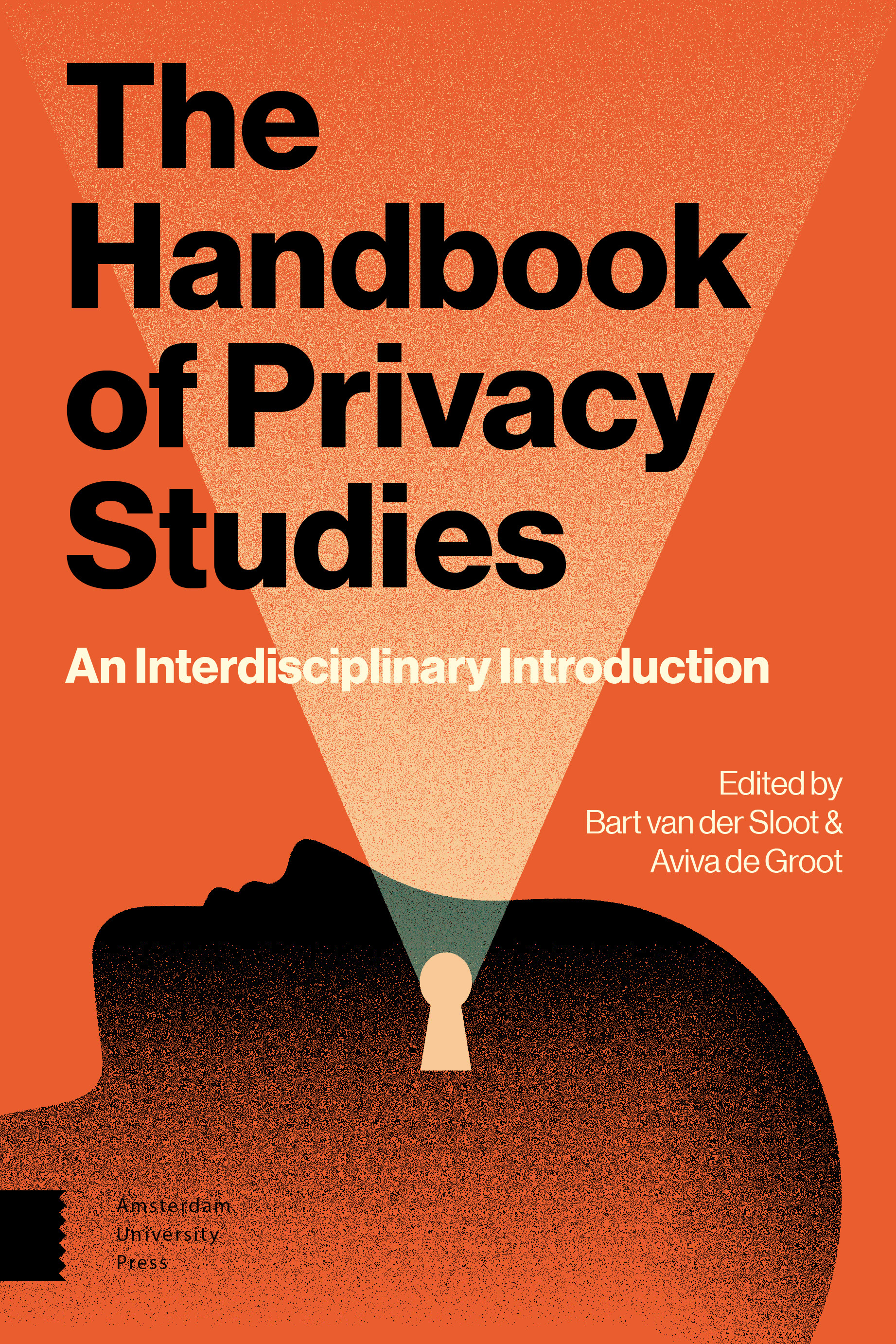 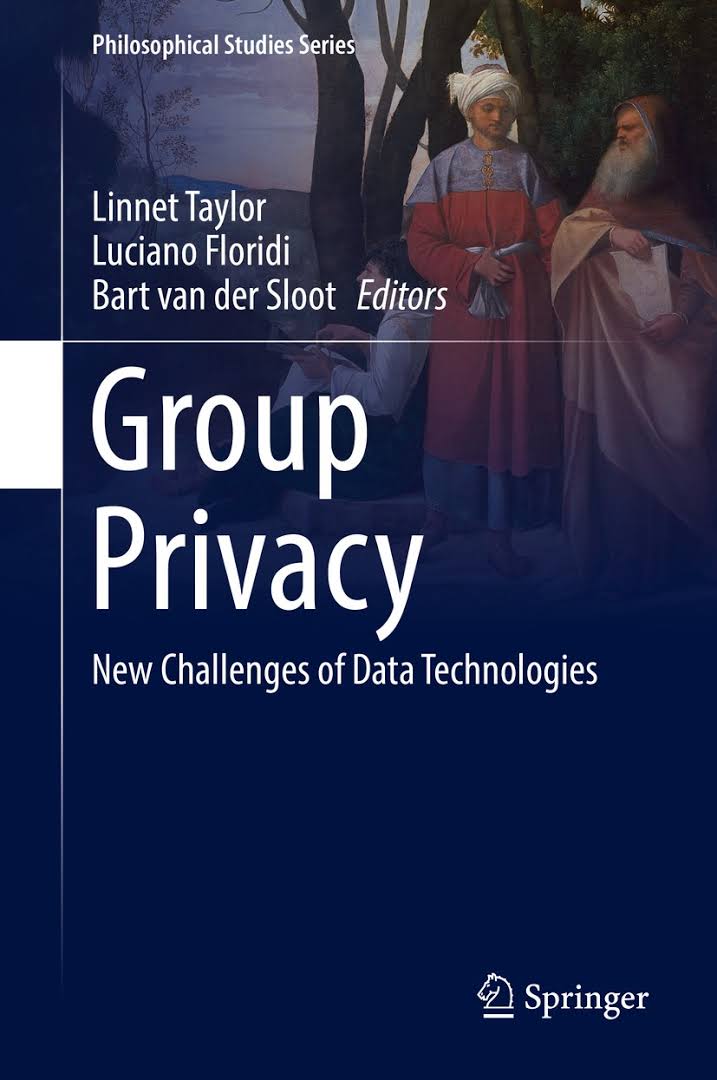 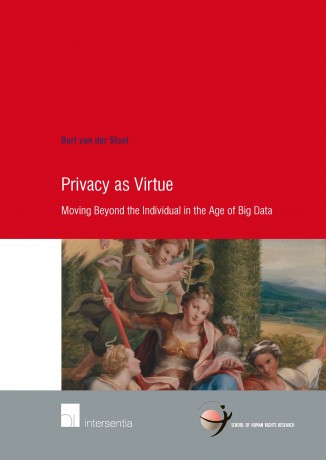 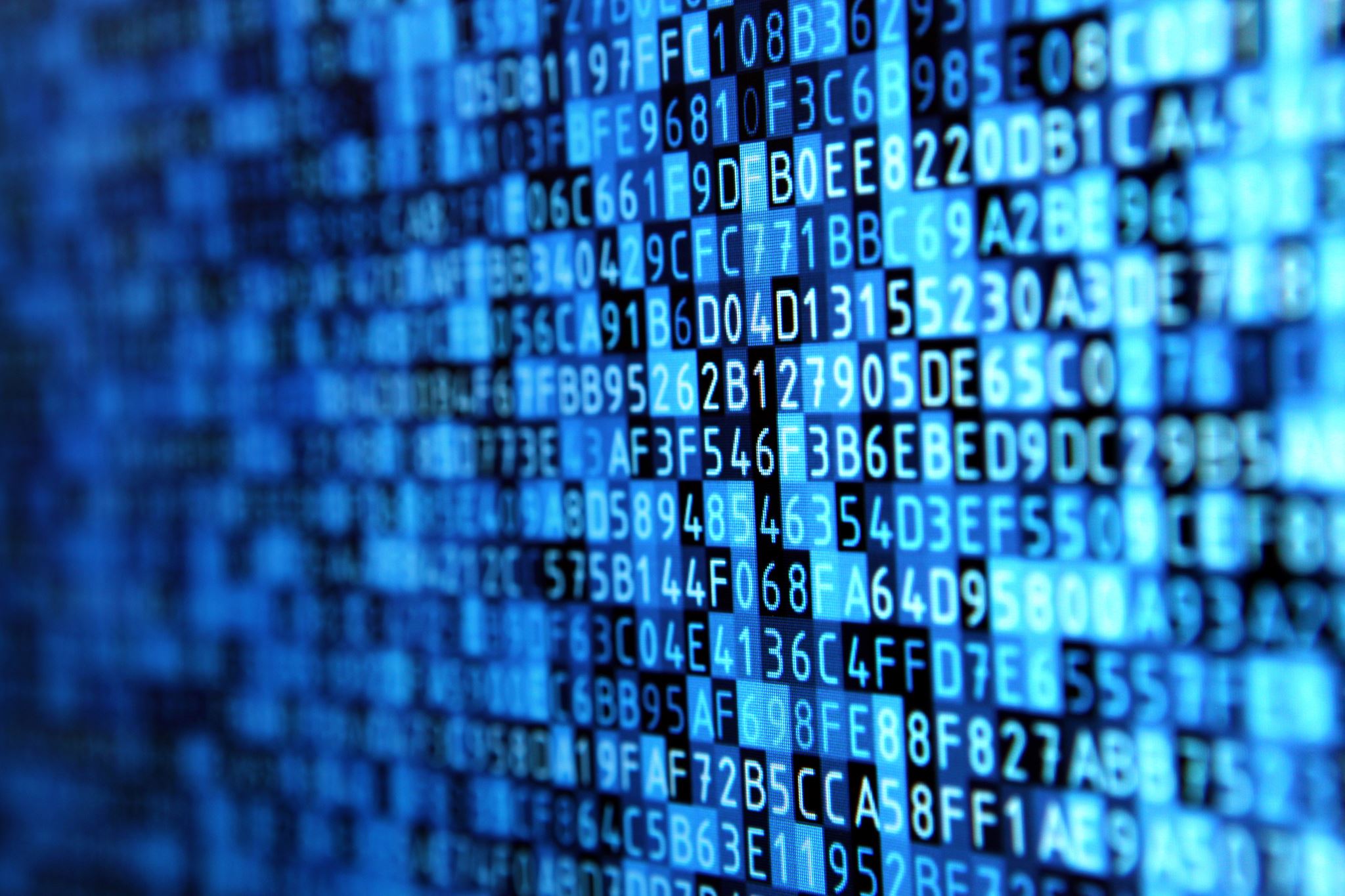 Should We Regulate Non-Personal Data?
Bart van der Sloot, Senior Researcher, Tilburg Institute for Law, Technology and Society, Tilburg University, Netherlands
www.bartvandersloot.com
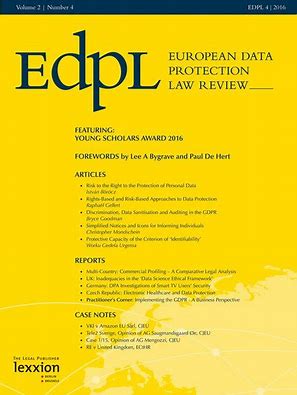 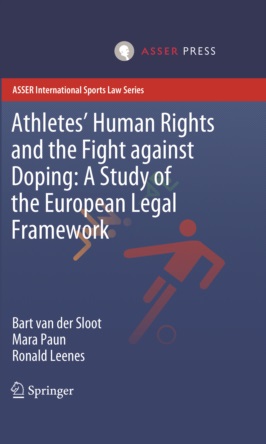 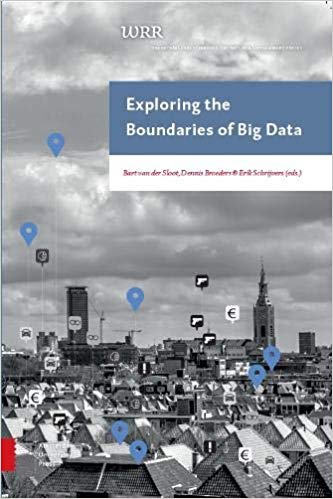 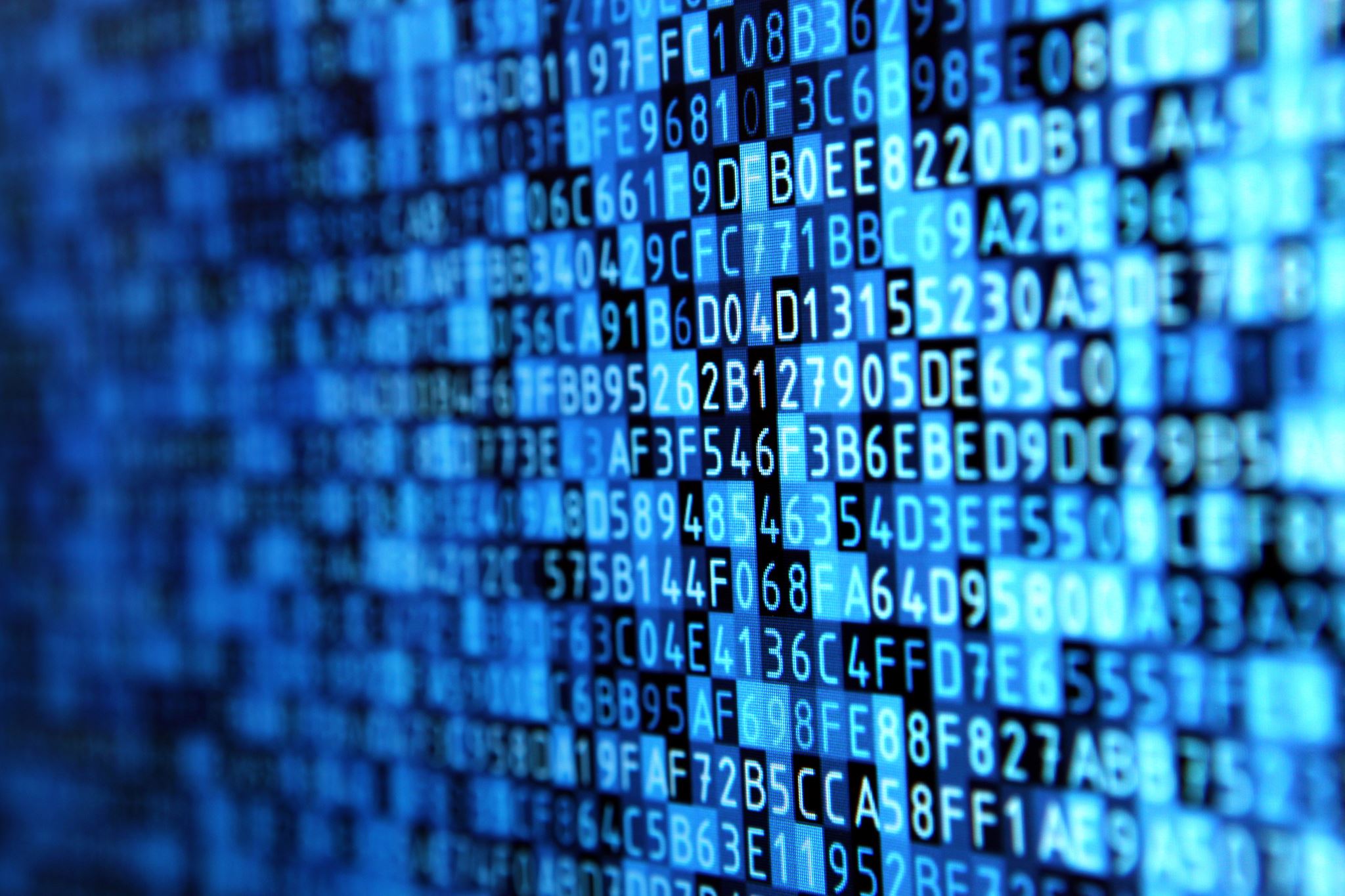 Should We Regulate Non-Personal Data?
Bart van der Sloot, Senior Researcher, Tilburg Institute for Law, Technology and Society, Tilburg University, Netherlands
www.bartvandersloot.com
Should We Regulate Non-Personal Data?
1. The status of data is unstable

2. The status of data is unclear

3. The status of the data is insignificant
Seperation Privacy & Data Protection
Scope of ‘personal information’
Devide between personal data and non personal data
1. The status of data is unstable
The current regulatory regime distinguishes between
Personal data and non-personal data: 
Identifying and anonymous data: 
Individual and aggregated data: 
Personal data and sensitive personal data: 
Content data and metadata: 
‘In the big data era, groups are increasingly fluid, not only through their changing membership, but also because of the changing criteria for the group itself. A group, the criteria for grouping people and the membership of a group might change in a split second. The purpose for which the group is designed may also change from day to day to adapt to new insights gained from data analytics, and groups may be formed and dissolved through the push of a button.’
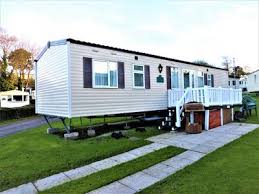 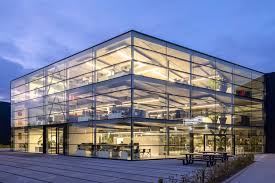 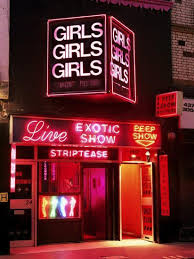 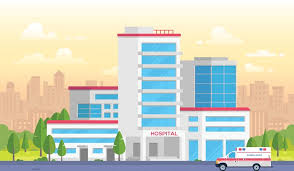 2. The status of data is unclear
Element of indeterminativeness. ‘identifiable information’: data that at this moment in time do not identify anyone, but may do so in the future, will be considered personal data nevertheless when the identification would cost relatively little efforts. 
When determining whether data should be considered anonymous, account should be had of the efforts and investments needed to de-anonymize the data. ‘the assessment of whether the data allow identification of an individual, and whether the information can be considered as anonymous or not depends on the circumstances, and a case-by-case analysis should be carried out with particular reference to the extent that the means are likely reasonably to be used for identification’.
2. The status of data is unclear
Paul Ohm: ‘Each researcher combined two sets of data—each of which provided partial answers to the question “who does this data describe?”—and discovered that the combined data answered (or nearly answered) the question.’ 
Data can be either useful or perfectly anonymous but never both.
2. The status of data is unclear
Aron Fluitt discuss the composition problem of privacy. They explain this problem in basic terms by referring to a classic math puzzle: ‘A man opens his door to a census taker, who asks how many people reside at the address and their ages. The man explains that it is just him and his three daughters. Instead of providing his daughters’ ages, the man tells the census taker, ‘The product of my daughters’ ages is 36, and the sum is 13.’ He then dismisses the census taker, noting ‘I have to get my oldest daughter to her piano lesson.’ The census taker thanks the man and accurately records the daughters’ ages in his notes. - How was the census taker able to deduce the daughters’ ages from the information provided? Each piece of information—the product of the ages, the sum, and the existence of an oldest daughter—narrows down the possible age combinations and ultimately reveals the exact ages. Figure 1 illustrates with a dotted circle the possible combinations of the three daughters’ ages with a product of 36. Of those, the dashed circle contains the possible age combinations with a sum of 13. The solid circle contains the only combination that also has an oldest child: 2, 2, and 9. Although the possible age combinations that satisfy each clue independently may seem overwhelmingly vast, together the three clues eliminate all but one set of possible age combinations.’
2. The status of data is unclear
Especially where it regards non-personal data:
Open Data
Re-use of data
Data sharing
PPP
Two things can be tentatively suggested:
First, given the democratisation of technologies and the minimal investment needed, it is increasingly likely that whenever a database is shared, there will be some party or another that will combine those data with other data, enrich them with data scraped from the internet or merge them into an existing dataset. 
Second, there will be other parties that have access to those data but will not engage in those types of activities; parties that will not use the data, use them as they are made available or even de-identify a database containing personal data. Who will do what is not always clear on beforehand. 
The idea that the sensitivity of data is a quality of the data is increasingly redundant: rather, it is a product of the investments of the parties having access to the data.
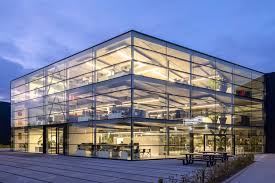 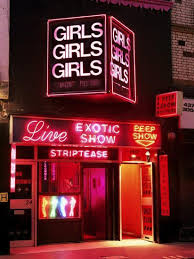 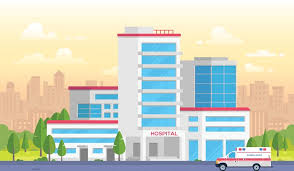 3. The status of the data is insignificant
Inferred data: arriving at personal data through analysing non-personal data, arriving at sensitive personal data through analysing personal data, arriving at content data through analysing metadata.
E.g. someone’s sexual preference can be based on her or even her online friends’ music taste. 
E.g. the content of a letter/communication can be inferred from metadata. 
Sometimes analysing non-sensitive data can be equally or more sensitive than analysing sensitive data: 
E.g. What a person says to her mother over the telephone may reveal one thing, the fact that a person either spends two hours a day over the telephone or calls her mother once a year may say more. 
E.g. The type of video’s a person watches on a porn site may reveal one thing, the fact that that person either visits a porn site once a year or twice a day may reveal more. 
E.g., the fact that a person spends about 18 hours a day on online gaming; the fact that a person stays up until 02.00 binge watching Netflix series but logs into her work account at 07.00 from work; the fact that a person has founded 6 successive companies that all went bankrupt within a year; etc. may be more sensitive to many than the fact that they go to church, had a broken leg a year ago or are a member of a certain political party.
3. The status of the data is insignificant
Big Data allows organizations to connect metadata trails to gain detailed information about a person’s life and allow harvesting so many non-sensitive data about a person that a very granular picture about a person’s life emerges. 
Basing decisions on group profiles/aggregated data
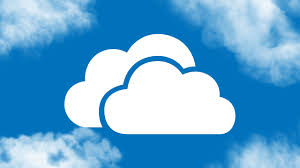 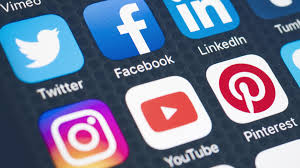 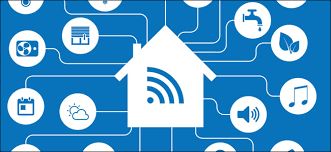 Regulation of non-personal data
Article 1 Applicability
This regulation applies to any natural or legal person that:
Processes non-personal data; and
Has an establishment in country/jurisdiction X. 
 
Article 2 Definitions 
For the purposes of this Regulation: 
‘non-personal data’ means any information or data;
‘processing’ means any operation or set of operations which is performed on non-personal data or on sets of non-personal data, whether or not by automated means, such as collection, recording, organisation, structuring, storage, adaptation or alteration, retrieval, consultation, use, disclosure by transmission, dissemination or otherwise making available, alignment or combination, restriction, erasure or destruction;
‘data breach’ means a breach of security leading to the accidental or unlawful destruction, loss, alteration, unauthorised disclosure of, or access to, non-personal data transmitted, stored or otherwise processed.
Regulation of non-personal data
Article 3 Principles 
Non-personal data shall be: 
processed lawfully, fairly and in a transparent manner (‘lawfulness, fairness and transparency’); 
collected for specified, explicit and legitimate purposes and not further processed in a manner that is incompatible with those purposes (‘purpose limitation’); 
adequate, relevant and limited to what is necessary in relation to the purposes for which they are processed (‘data minimisation’); 
accurate and, where necessary, kept up to date; every reasonable step must be taken to ensure that non-personal data that are inaccurate, having regard to the purposes for which they are processed, are erased or rectified without delay (‘accuracy’);
kept no longer than is necessary for the purposes for which the personal data are processed (‘storage limitation’); 
processed in a manner that ensures appropriate security of the non-personal data, including protection against unauthorised or unlawful processing and against accidental loss, destruction or damage, using appropriate technical or organisational measures  (‘integrity and confidentiality’).
Regulation of non-personal data
Article 4 Obligations
The organisation processing non-personal data has to:
Adopt a data protection policy in which it specifies how the rules in this Regulation shall be implemented and respected within its organisation;
Implement the policy decisions in its technical infrastructure by design or by default;
Take adequate technical and organisational measures to ensure that the principles in the Regulation are upheld, including the security and confidentiality of data and the prevention of data breaches;
Keep records specifying the data that are processed, the source of the data, the purpose for processing the data, the period for which the data are stored, the organisations with whom the data are shared and the technical and organisational measures applied;
Conduct an impact assessment before engaging in specific processing activities, taking into account the likely effects on citizens, groups and society at large and developing strategies for mitigating those effects;
Designate a data protection officer, who shall be fully independent, trained and have access to necessary resources to adequately fulfil its tasks; the data protection officer is responsible for ensuring that all relevant principles contained in this Regulation are upheld;
Process data transparently, meaning that the public is informed through a website of the data that are processed, the source of the data, the purpose for processing the data, the period for which the data are stored, the organisations with whom the data are shared, the technical and organisational measures applied and any data breach having occurred (‘transparency’).
Regulation of non-personal data
Article 6 Transfers 
The transfer of non-personal data to natural or legal persons outside the country/jurisdiction x is prohibited unless the person or organisation receiving the data signs a legally enforceable agreement in which that natural or legal person commits itself to upholding all principles contained in this Regulation. 
 
Article 7 Enforcement
The tasks, powers and competences of the national supervisory authority/Privacy Commissioner, shall also apply to the processing of non-personal data and the respect for the principles contained in this Regulation.